Lesson 10.5
Goal:  The learner will find the measure of angles inside or outside the circle.
Tangents and Chords
B
1
A
Examples
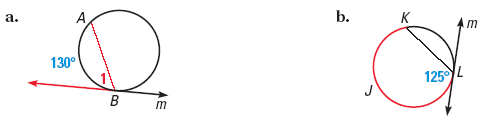 Some More Examples
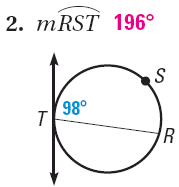 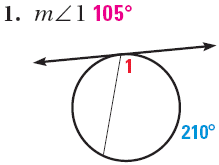 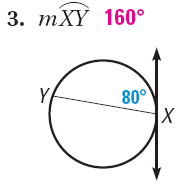 Possibilities are Limited
Intersect on the circle
Intersect in the circle
Intersect outside the circle
Inside the circle
The angle measure is half the sum of the intercepted arcs.
A
D
1
2
B
C
Example
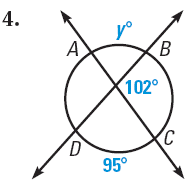 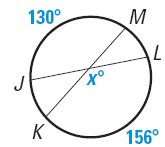 Outside the circle
The angle measure is half the difference of the intercepted arcs.
B
1
A
C
D
Example
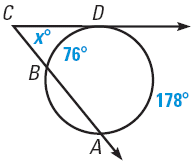 Assignmentp.683 #3-14,  22, 23